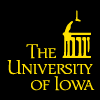 Dual Career Services				
	at The University of Iowa, U.S.A.
		Development and Perspectives
Joan Murrin				the University of IowaJuly, 2009
About the university of iowa……..
Established in 1847
First university in the country to admit women and men on equal basis
1900 acres; 129 major buildings
11 Colleges: CLAS, Business, Medicine, Education, Engineering, Law, Nursing, Dentistry, Pharmacy, Public Health, Graduate College
100 areas of study with 7 terminal degrees
30,500 students: 60% from Iowa, 24% from adjoining states, 8% from elsewhere
About the university of iowa…….
1700 faculty; 13,000 staff
$2.4 billion dollar annual budget
Highlights:
UIHC:  680-bed academic and regional medical center, with 7625 staff including MD’s, dentists, residents, fellows, nurses and other staff
Driving Simulator
Iowa Writer’s Workshop
Big 10 sports
Dual Career Network (DCN)!
Disclaimers……..
Presenting ONE perspective 

Can only give a perspective from 1994 forward

Cannot speak for all the other dual career programs
 
Don’t know all the answers!
Evolution of u.s. dual career services……..
1994 climate:
		Only 5-6 U.S. universities were addressing this need
		U. of Minnesota and Purdue U. had already started
		Email not yet widely used (faxes used instead)
		No one had websites
		Prevailing stereotypes of the “trailing spouse”
Evolution of u.s. dual career services…….
People thought our program was great--no competition
		Didn’t have colleagues to commiserate with
		Didn’t think about gathering data
		Information gathering was cumbersome	
		Felt like I was inventing the wheel 
		Made MANY mistakes along the way
Before starting the program……
Determined need for program/services 
		Conducted internal and external survey
		 Found out what other universities were doing
		Hired me!
		Other ideas:
		Determine “pockets” of interest across campus	
		Determine if “pockets” can help fund services
		Start on a pilot basis (Dartmouth)
Before starting the program…….
Got buy-in from administrators
		“Pitched” program to Deans, Departmental 	Administrators, Central Administration
		Needed their clear and unwavering support
		Determined reporting structure
			Options: Provost, HR, other
Before starting the program…….
Determined funding
		Estimated costs for first year
		Determined budget after first year
		Utilized students/interns for initial launch
		Other ideas:		
		Start as pilot program? 
		Outsource the program?
		Funding from various sources?
		DCN’s contract clients
Before starting the program……..
Created cadre of internal and external supporters 
		Determined our stakeholders
		“Pitched” program across University and private sector for 	support
		Other ideas:		
		Get local SHRM chapter(s), chambers of commerce, 	economic development groups involved
Setting up the program/services……..
Created program guidelines:
		Who would we serve?
		What services would we provide?
		How long would we provide services? 
		How would we turn people away who don’t qualify?
		Developed process to keep notes on client activities
Setting up a program/services……..
Developed SIMPLE program materials for launch
		Brochure (for recruiting packet materials)
		Intake form (to capture vital information)
		Program evaluation (to evaluate program)
Setting up a program/services……..
Decided which program metrics to track 
	
Numbers served –Length of service—Service Categories
Success/failure rate--Females/males—Departments served
Occupations served--How many hired by university
How many cities hired clients (labor shed information)
Total starting salaries—Increase/decrease in standard of living
Ethnicity information—Which services provided

Good tracking of program metrics helps demonstrate trends and program effectiveness (ROI).
other program ideas……..
Utilization of Advisory Board 
Develop process to get job openings sent
Develop process of keeping program in recruitment “loop”
Provide social events to get newcomers intermingled
Become expert in all facets of job search methodologies. (NRWA, PARW, CMA, CDI, etc.)
Ensuring future of dual career services……..
Do what you say you are going to do!  Provide excellent service!
Annually review methods and materials to align with stakeholder needs
Develop ROI statement about program effectiveness
Align program with overall recruitment methodologies
Stay on top of the new work force trends
Keep administrators apprised of problems and successes
Document your work!
Attend dual career conferences to learn best practices
Biggest challenges……..
Finding the RIGHT job to fit the RIGHT person at exactly the RIGHT time
Managing expectations
Dealing with clients who have larger issues than finding a job
Departments referring only the impossible cases 
Lack of client communication
Blaming the program for a failed recruit
Poor economic times/layoffs/lack of job openings
HOW FAR HAVE WE COME SINCE 1994?............
Assisted over 50 universities in fact-finding/starting programs

Annual dual career conference since 2003
		Hosted each year at a different university
		2010 conference will be at The University of Iowa!

Development of HEDCN (Higher Education Dual  Career Network)

Development of HERC (Higher Education Recruitment Consortium)

Global  exposure (Chronicle Article)
How far have we come………
Research about dual career issues and programs
		A.  “Meeting the Needs of Dual Career Couples in 
		      Academia,” Printed 2003, CUPA /HR Journal

		B.  “Results from the 2005 Dual Career Program Survey”

		C.   “Dual-Career Academic Couples-What Universities 		       Need to Know,” The Michelle R. Clayman Institute for 	       Gender Research, Stanford University, 2008
How far we have come………
What other programs are doing:
	A.  Staffing:  FT/PT/Combined duties
	B.  Aligned with central administration, HR, Worklife,    
         Relocation Services, HERC   
	C.  Dealing with only faculty, faculty and staff, etc.
	D.  Funding from various sources
	E.  Differing services to meet local needs
	F.  Dartmouth dual career consultant
	G.  Reaching out to our German colleagues!
DANKE!!

For further information,
contact
Joan Murrin
joan-murrin@uiowa.edu